September 24, 2014
Calvary Chapel of El Paso
Revelation 21:22-27
Revelation 21:22
But I saw no temple in it, for the Lord God Almighty and the Lamb are its temple.
Revelation 21:23
The city had no need of the sun or of the moon to shine in it, for the glory of God illuminated it. The Lamb is its light.
Revelation 21:24
And the nations of those who are saved shall walk in its light, and the kings of the earth bring their glory and honor into it.
Revelation 21:25
Its gates shall not be shut at all by day (there shall be no night there).
Revelation 21:26
And they shall bring the glory and the honor of the nations into it.
Revelation 21:27
But there shall by no means enter it anything that defiles, or causes an abomination or a lie, but only those who are written in the Lamb's Book of Life.
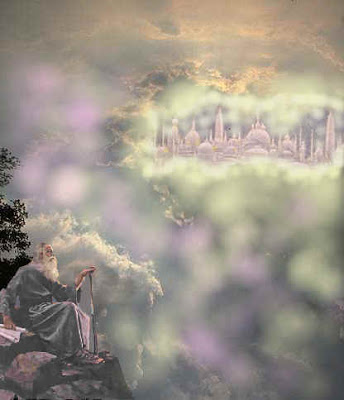 Revelation 21:22
But I saw no temple in it, for the Lord God Almighty and the Lamb are its temple.
Colossians 1:19
For it pleased the Father that in Him all the fullness should dwell,
Colossians 1:20
and by Him to reconcile all things to Himself, by Him, whether things on earth or things in heaven, having made peace through the blood of His cross.
Colossians 2:8
Beware lest anyone cheat you through philosophy and empty deceit, according to the tradition of men, according to the basic principles of the world, and not according to Christ.
Colossians 2:9
For in Him dwells all the fullness of the Godhead bodily;
Colossians 2:10
and you are complete in Him, who is the head of all principality and power.
Revelation 21:23
The city had no need of the sun or of the moon to shine in it, for the glory of God illuminated it. The Lamb is its light.
Revelation 22:5
There shall be no night there: They need no lamp nor light of the sun, for the Lord God gives them light. And they shall reign forever and ever.
John 8:12
Then Jesus spoke to them again, saying, "I am the light of the world. He who follows Me shall not walk in darkness, but have the light of life."
Isaiah 60:19
"The sun shall no longer be your light by day, Nor for brightness shall the moon give light to you; But the LORD will be to you an everlasting light, And your God your glory.
Isaiah 60:20
Your sun shall no longer go down, Nor shall your moon withdraw itself; For the LORD will be your everlasting light, And the days of your mourning shall be ended.
Revelation 21:24
And the nations of those who are saved shall walk in its light, and the kings of the earth bring their glory and honor into it.
John 14:6
Jesus said to him, "I am the way, the truth, and the life. No one comes to the Father except through Me.
Isaiah 6:1
In the year that King Uzziah died, I saw the Lord sitting on a throne, high and lifted up, and the train of His robe filled the temple.
Isaiah 6:2
Above it stood seraphim; each one had six wings: with two he covered his face, with two he covered his feet, and with two he flew.
Isaiah 6:3
And one cried to another and said: "Holy, holy, holy is the LORD of hosts; The whole earth is full of His glory!"
1 Corinthians 1:30
But of him are ye in Christ Jesus, who of God is made unto us wisdom, and righteousness, and sanctification, and redemption:
Matthew 5:16
Let your light so shine before men, that they may see your good works and glorify your Father in heaven.
Revelation 22:2
In the middle of its street, and on either side of the river, was the tree of life, which bore twelve fruits, each tree yielding its fruit every month. The leaves of the tree were for the healing of the nations.
Revelation 21:25
Its gates shall not be shut at all by day (there shall be no night there).
Revelation 21:26
And they shall bring the glory and the honor of the nations into it.
Revelation 21:27
But there shall by no means enter it anything that defiles, or causes an abomination or a lie, but only those who are written in the Lamb's Book of Life.
Isaiah 35:8
A highway shall be there, and a road, And it shall be called the Highway of Holiness. The unclean shall not pass over it, But it shall be for others. Whoever walks the road, although a fool, Shall not go astray.
Isaiah 52:1
Awake, awake! Put on your strength, O Zion; Put on your beautiful garments, O Jerusalem, the holy city! For the uncircumcised and the unclean Shall no longer come to you.
John 3:3
Jesus answered and said to him, "Most assuredly, I say to you, unless one is born again, he cannot see the kingdom of God."
1 Thessalonians 2:19
For what is our hope, or joy, or crown of rejoicing? Is it not even you in the presence of our Lord Jesus Christ at His coming?
Hebrews 11:8
By faith Abraham obeyed when he was called to go out to the place which he would receive as an inheritance. And he went out, not knowing where he was going.
Hebrews 11:9
By faith he dwelt in the land of promise as in a foreign country, dwelling in tents with Isaac and Jacob, the heirs with him of the same promise;
Hebrews 11:10
for he waited for the city which has foundations, whose builder and maker is God.
Hebrews 11:13
These all died in faith, not having received the promises, but having seen them afar off were assured of them, embraced them and confessed that they were strangers and pilgrims on the earth.
Hebrews 11:14
For those who say such things declare plainly that they seek a homeland.
Hebrews 11:15
And truly if they had called to mind that country from which they had come out, they would have had opportunity to return.
Hebrews 11:16
But now they desire a better, that is, a heavenly country. Therefore God is not ashamed to be called their God, for He has prepared a city for them.
The New Jerusalem:
Our Destination!
Our Inspiration!
Our Motivation!